আসুন আমরা একে অপরের সাথে জ্ঞান শেয়ার করি নিজেদেরকে  আরো দক্ষ করে গড়ে তুলি
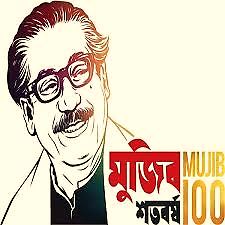 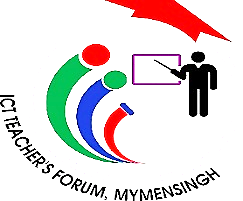 ÒAvBwmwU wkÿK †dvivg-gqgbwmsnÓ- Gi  Av‡qvR‡b 
6 w`b e¨vcx AbjvBb wkÿK cÖwkÿYÓ
ONLINE TEACHERS’ TRAINING
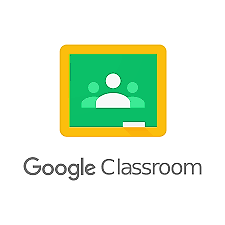 গুগল ক্লাসরুম জুম ডেস্কটপ ইন্টারফেইস পরিচিতি (উইন্ডোজ ভার্সন)
গুগল ক্লাসরুম ইন্টারফেইস পরিচিতি
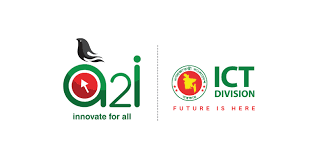 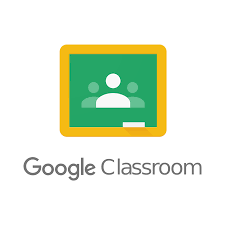 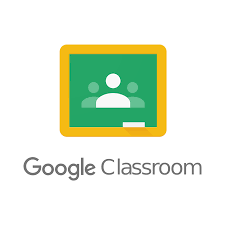 ফেসিলিটেটর:        জনাব মো. হাবিবুল ইসলাম          জনাব মো. নূরুজ্জামান
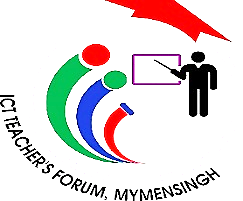 ÒAvBwmwU wkÿK †dvivg-gqgbwmsnÓ- Gi  Av‡qvR‡b 
6 w`b e¨vcx AbjvBb wkÿK cÖwkÿYÓ
গুগল ক্লাসরুম পরিচিতি, ব্যবহার ও অনুশীলন
গুগল ক্লাসরুম পরিচিতি

Google Classroom একটি ফ্রি এপ্লিকেশন যা তৈরি করেছে Google. একটি Google একাউন্ট থাকলেই গুগলের অন্যান্য সেবাসমুহ এপ্লিকেশনের মতই এই ফ্রি এপ্লিকেশন সেবাও ব্যবহার করা যায়। Google Classroom এ একজন প্রশিক্ষক ক্লাস তৈরি, এসাইনমেন্ট বিতরণ, ফিডব্যাক প্রদান এবং অংশগ্রহণকারীদের গ্রেডিং দিতে পারে। এই ক্লাসের যে কোনো বিষয় যেকোনো স্থান থেকে দেখা যায় এবং পরিচালনা করা যায়। এটা সম্পূর্ণ পেপারলেস, ইন্সট্যান্ট এবং সহজ একটি এপ্লিকেশন। Google Class room  ও এক প্রকার অনলাইন টিচিং লার্নিং প্লাটফরম। এই প্রাটফরম ব্যবহার করে শিক্ষক ও শিক্ষার্থীদের মধ্যে ডোরলেস যোগাযোগ স্থাপন সম্ভব।
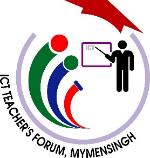 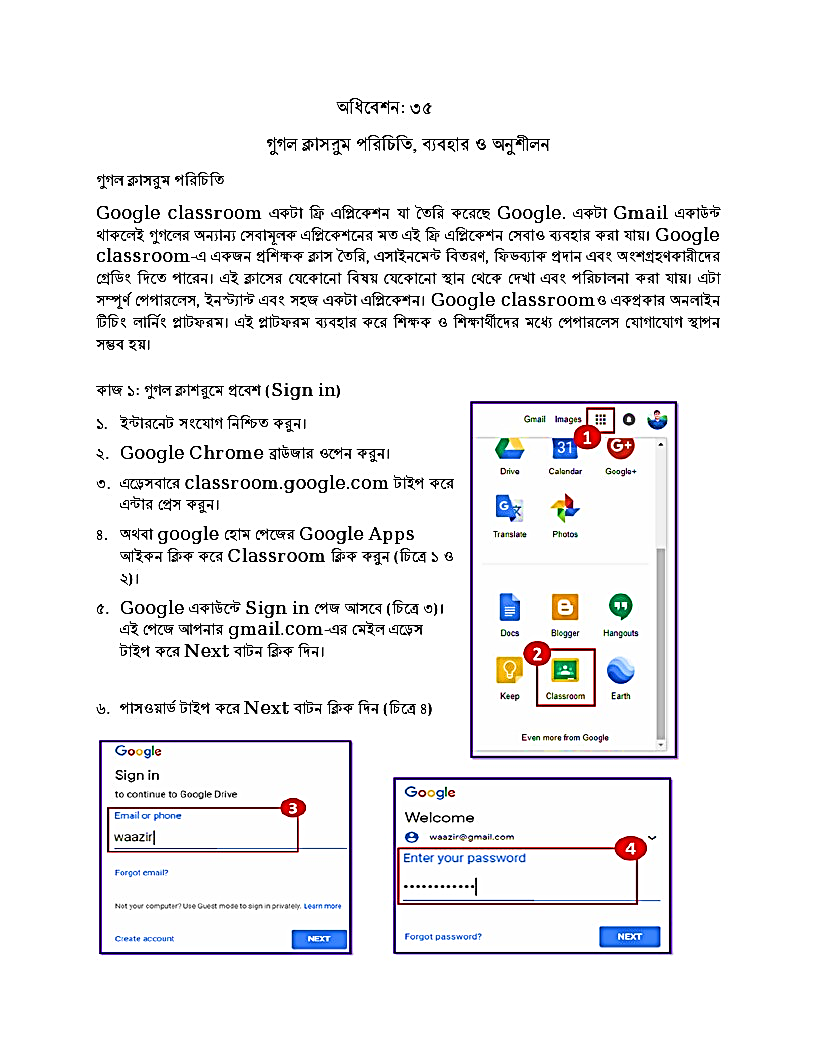 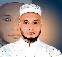 Nuruzzaman
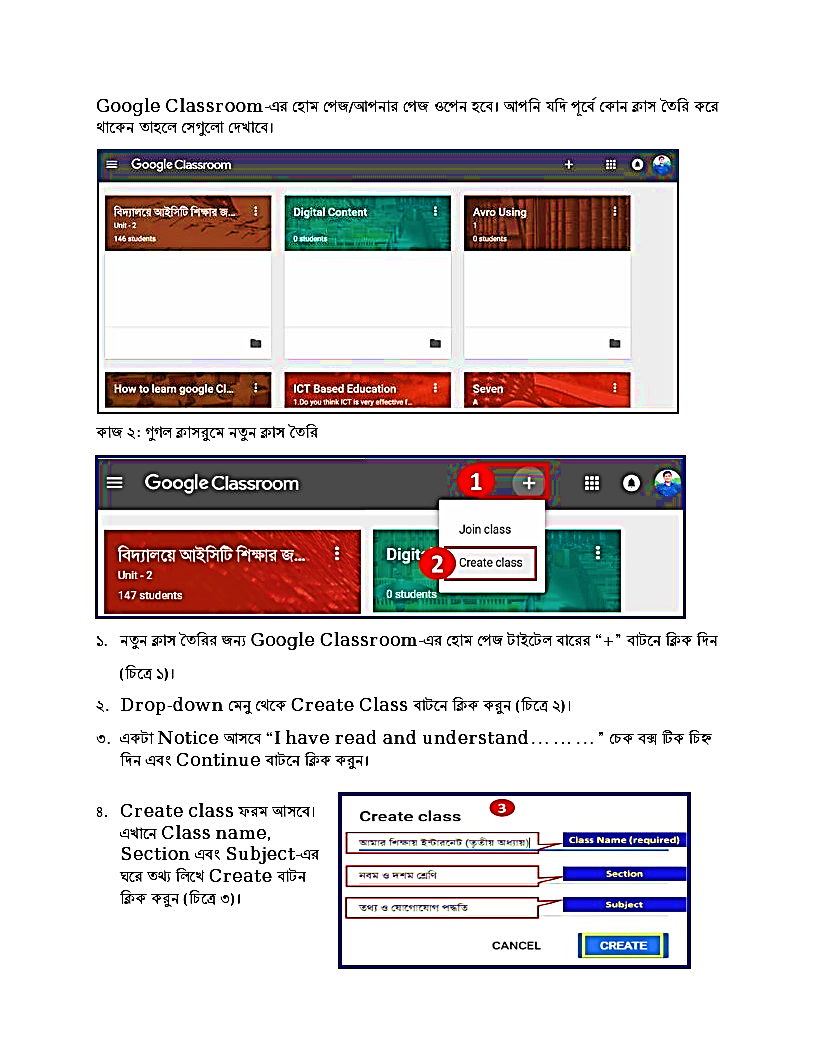 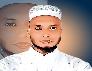 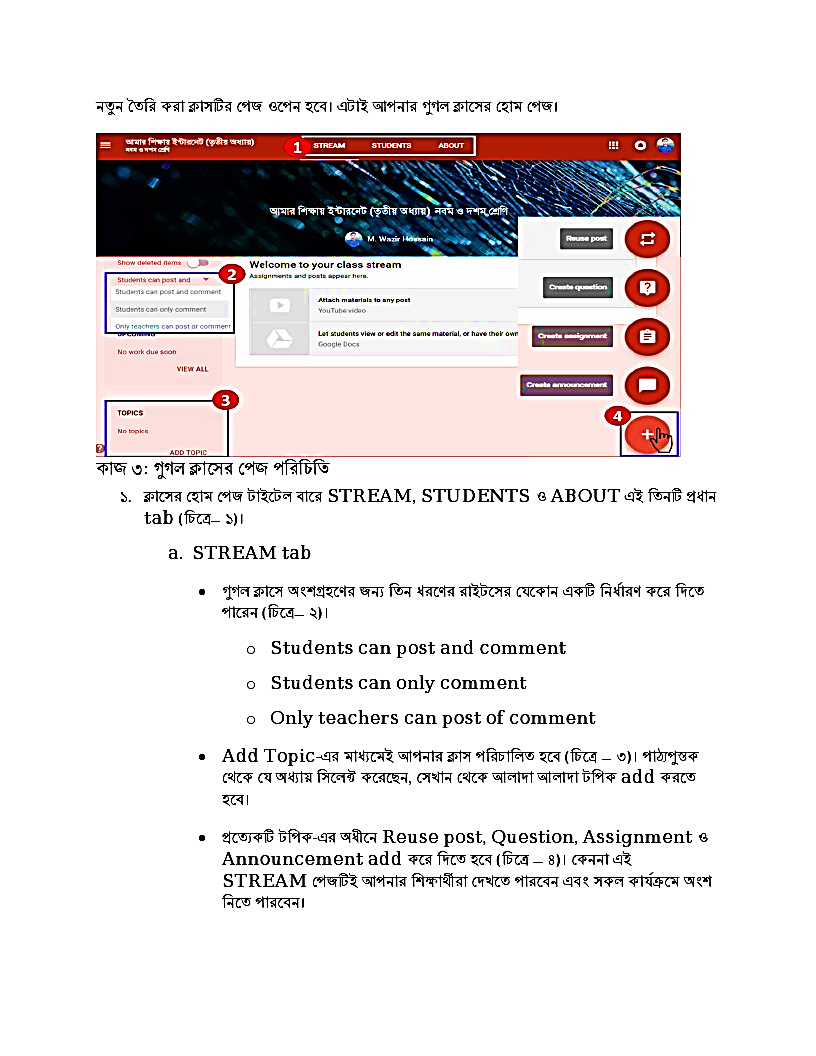 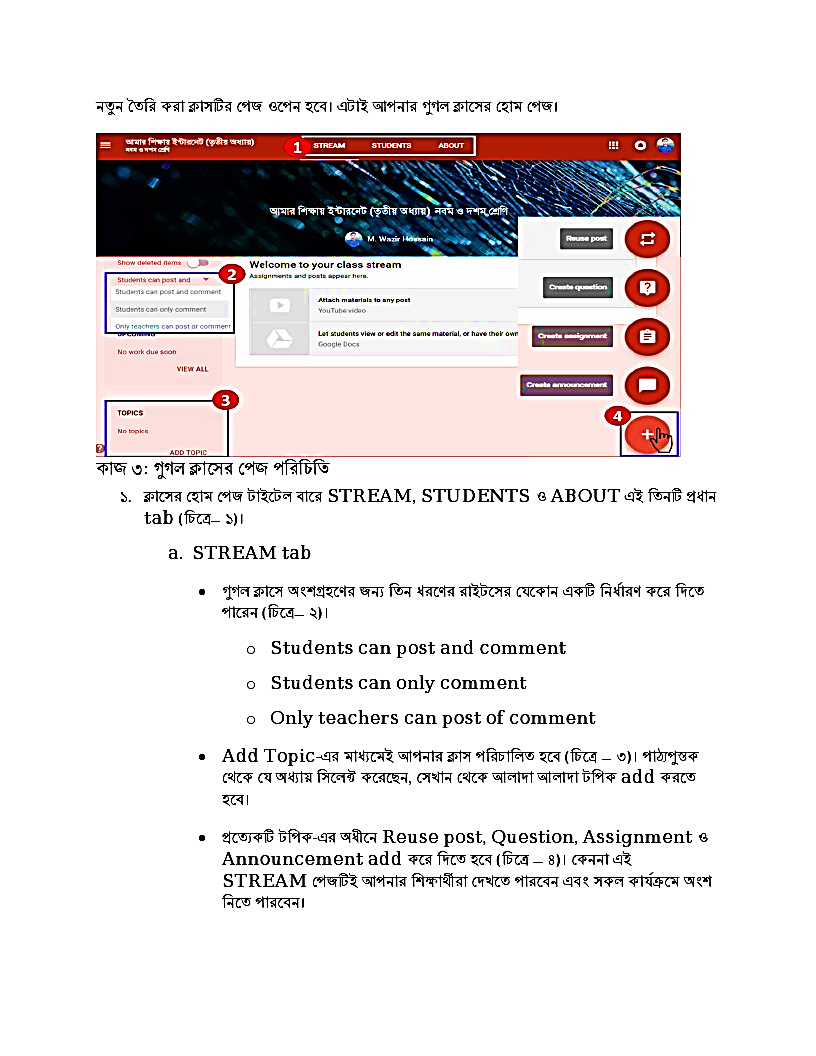 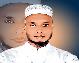 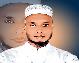 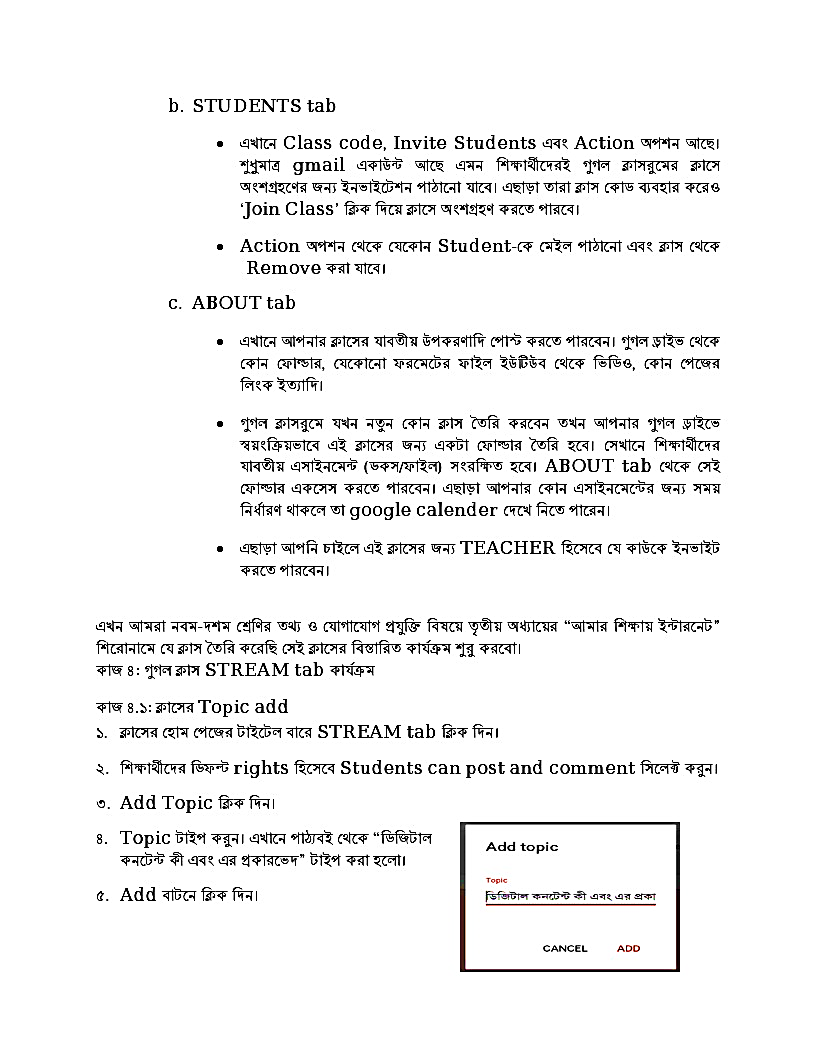 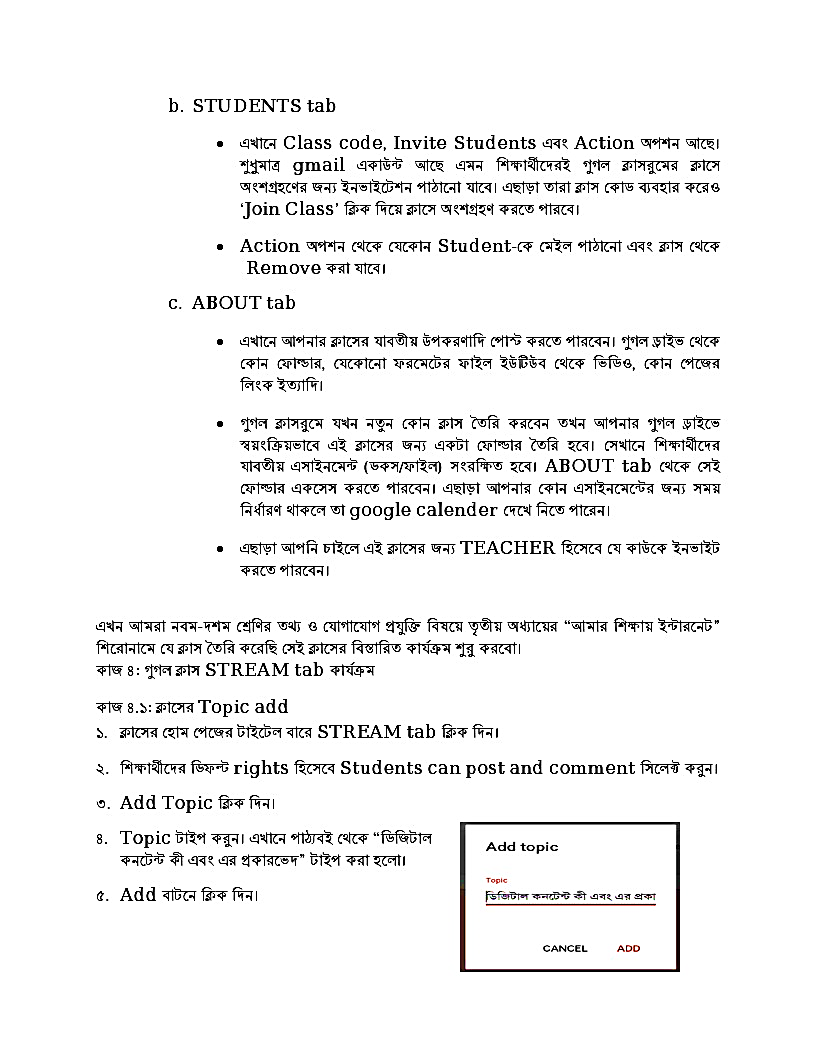 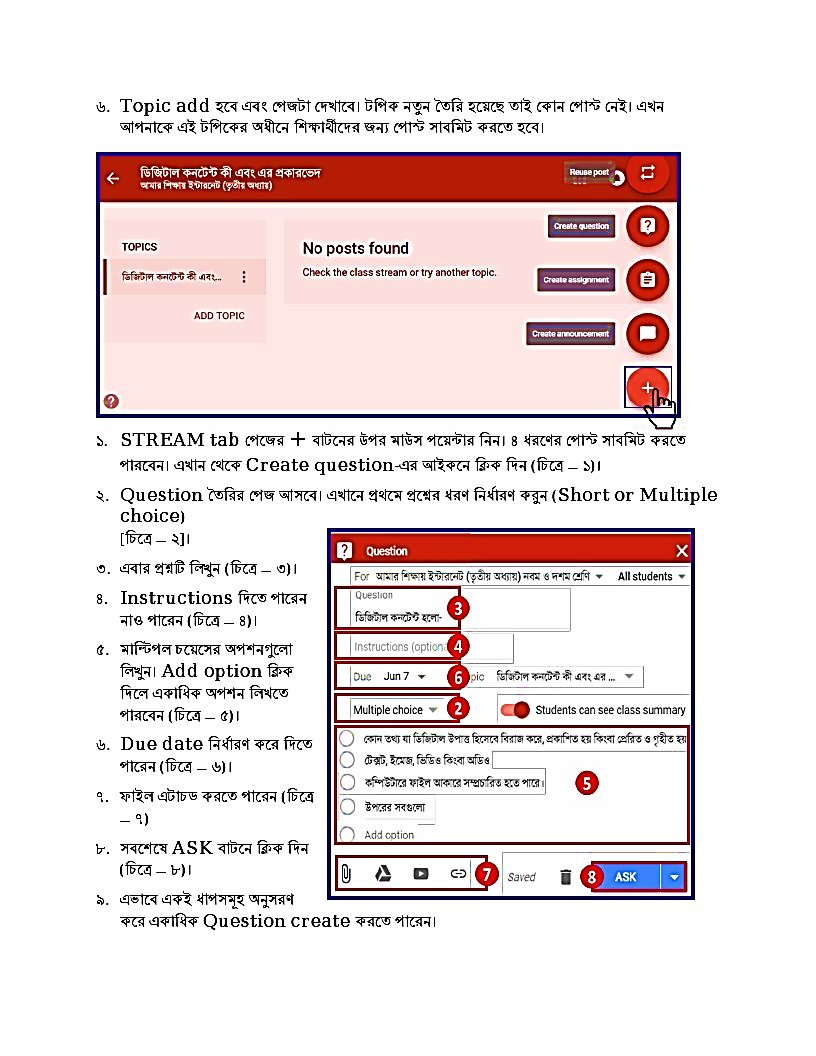 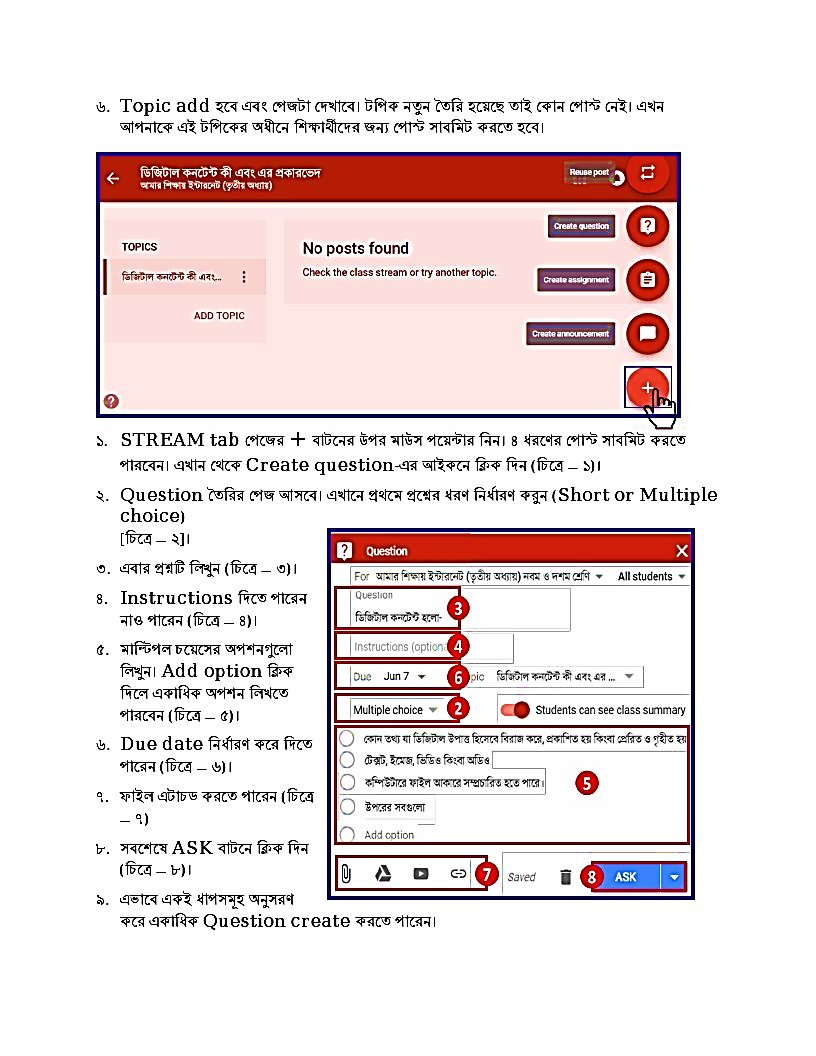 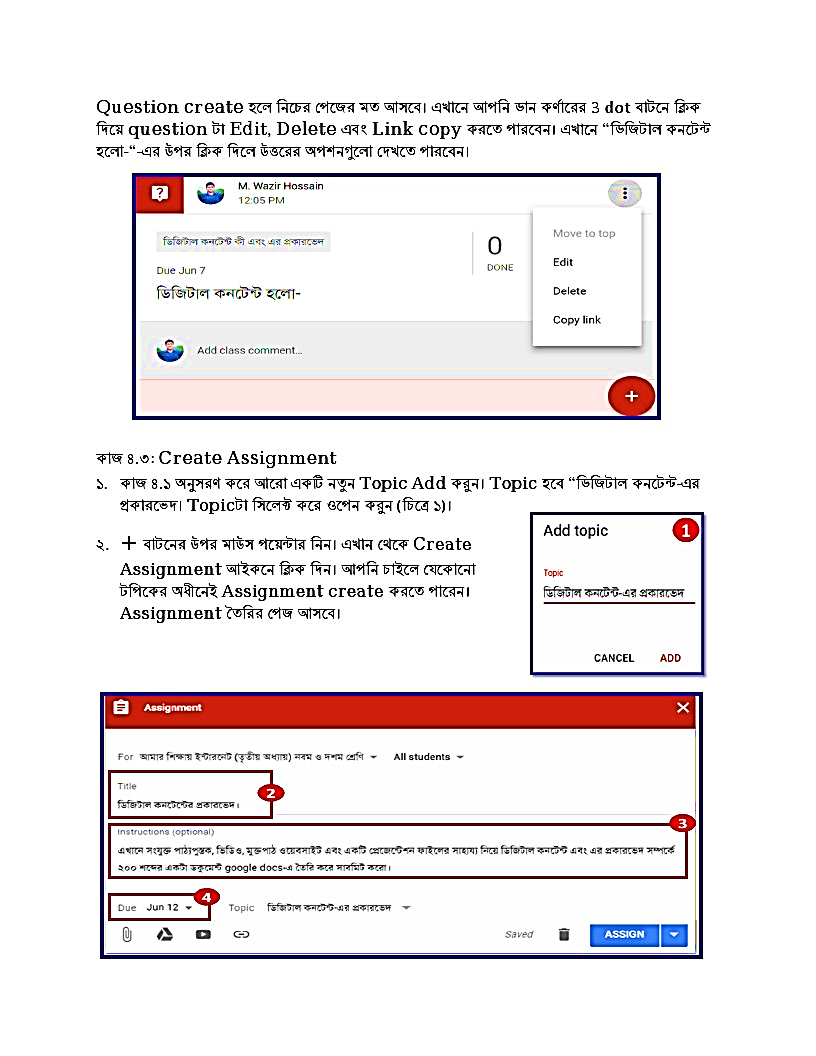 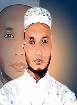 Md.Nuruzzaman
11 a.m.
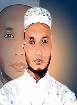 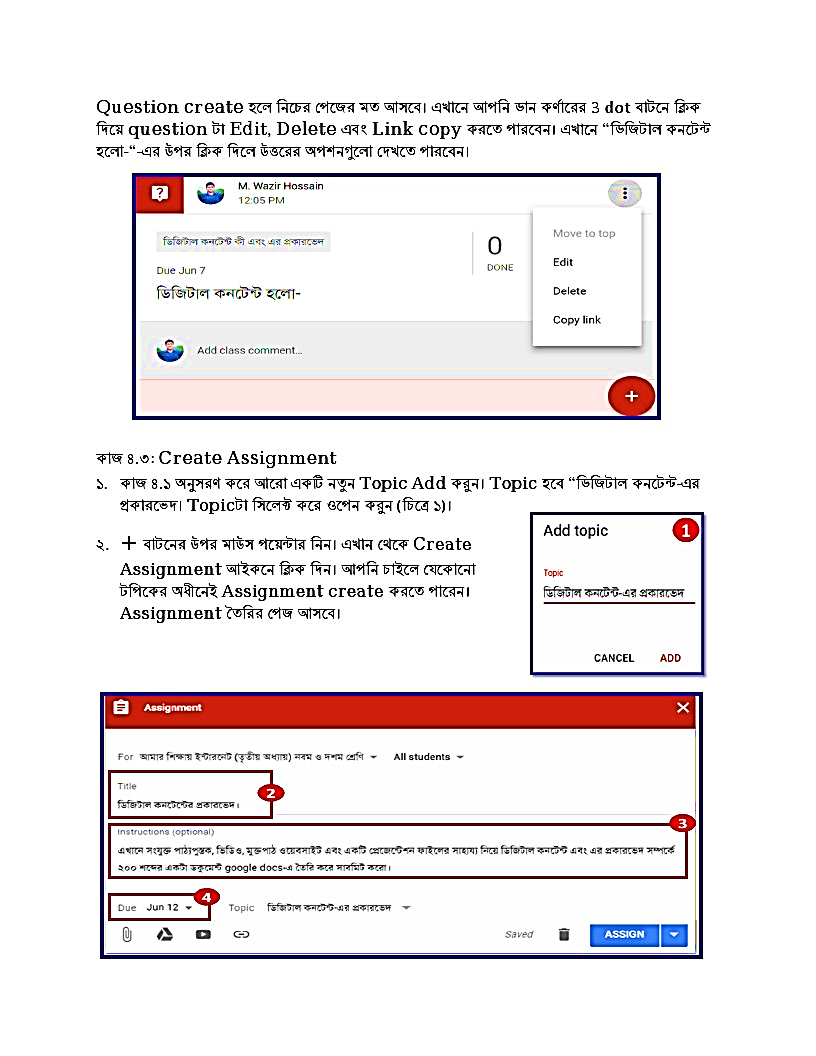 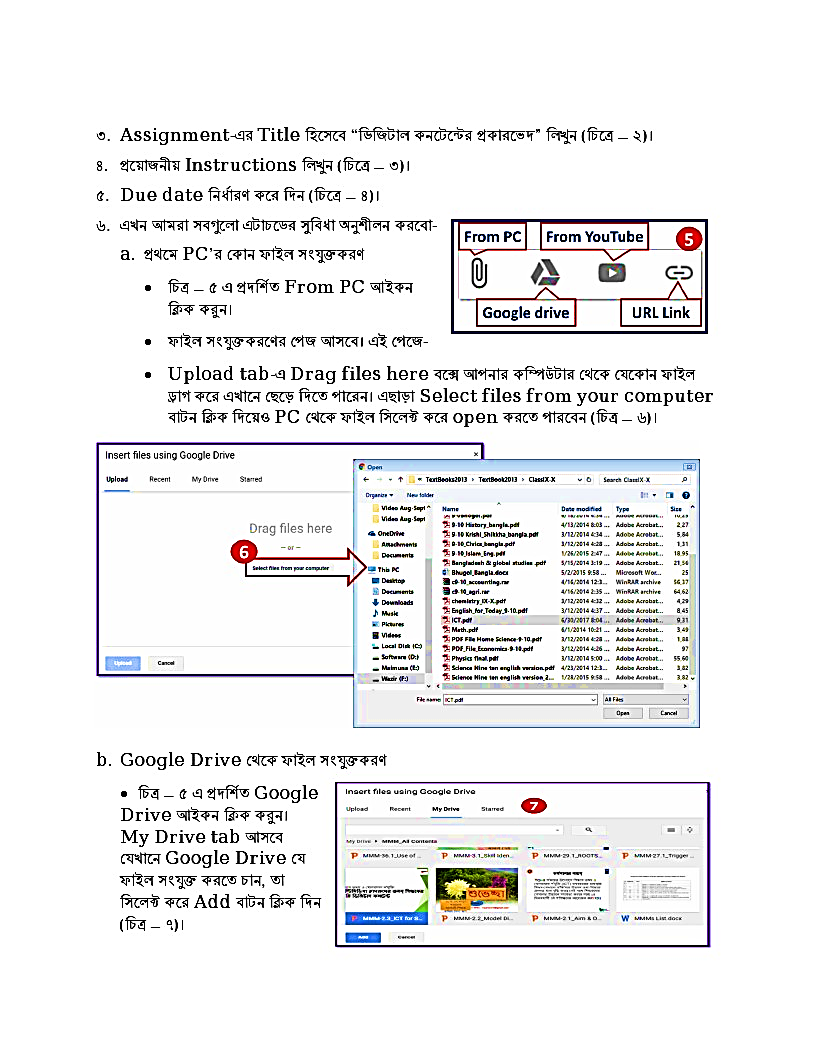 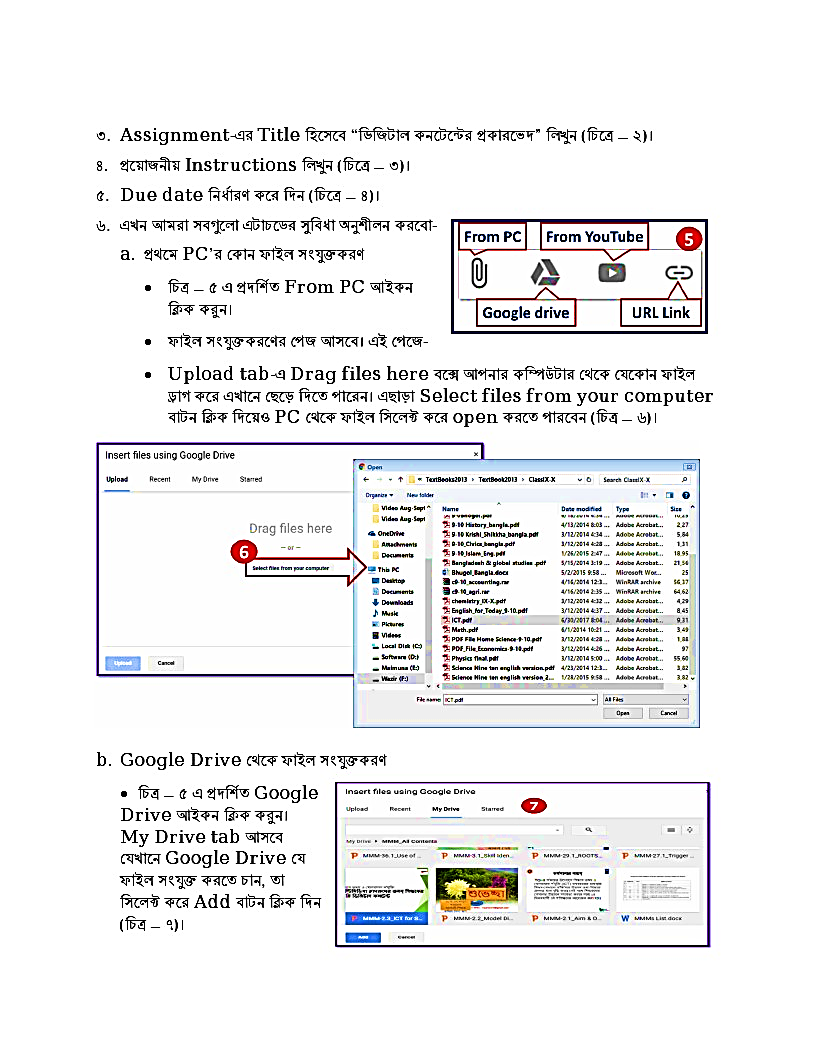 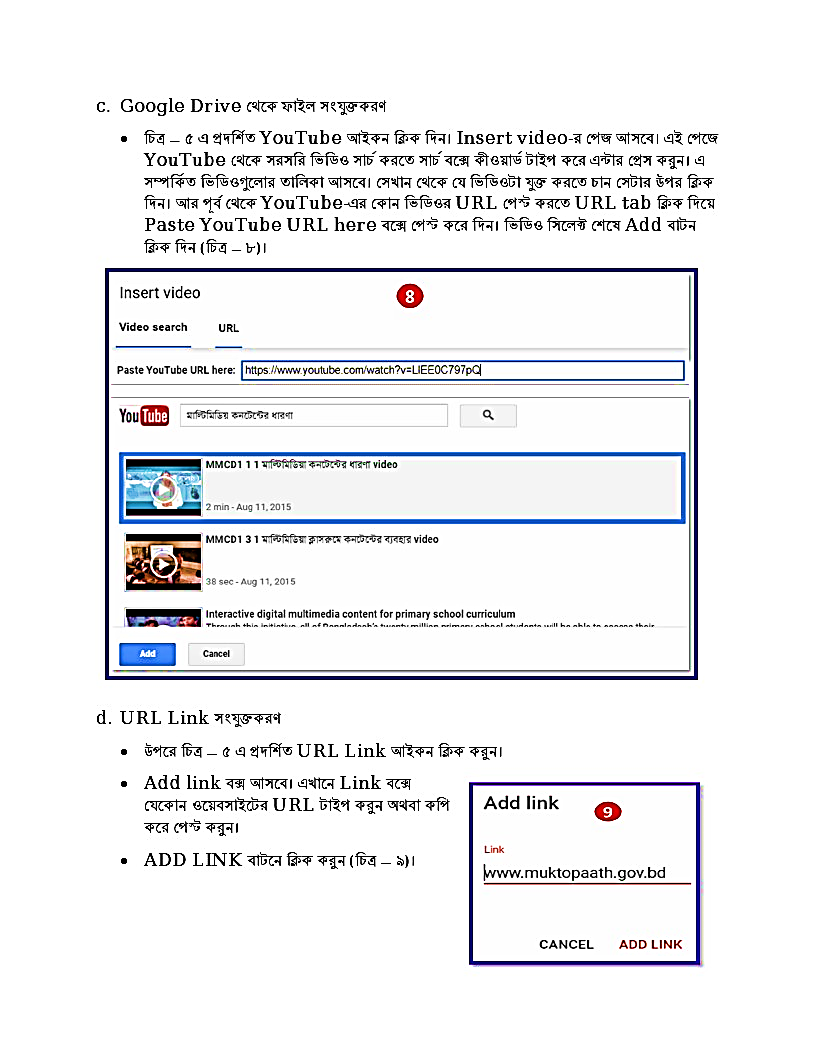 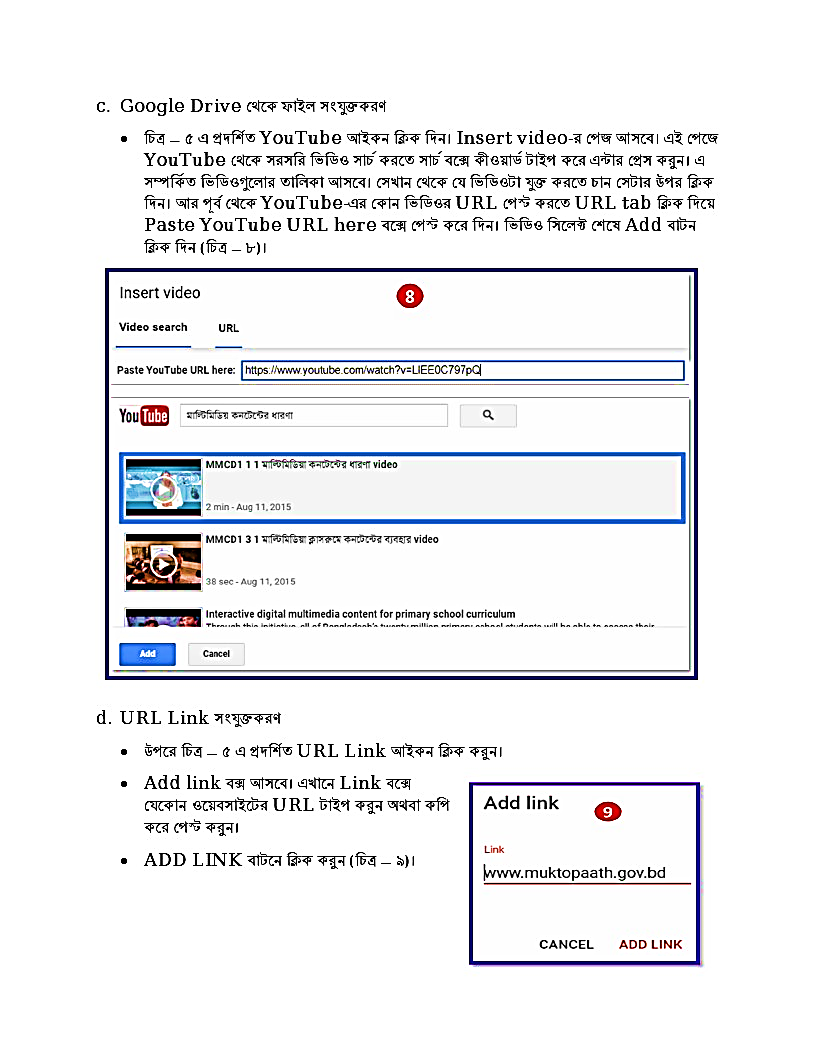 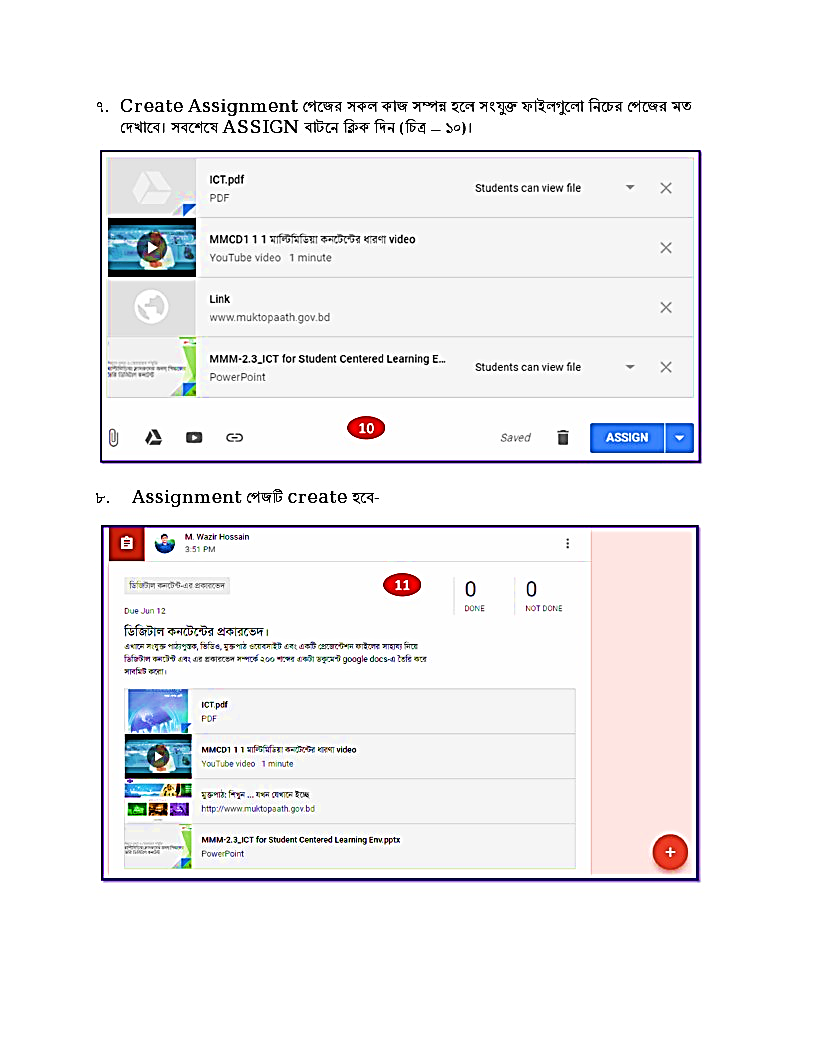 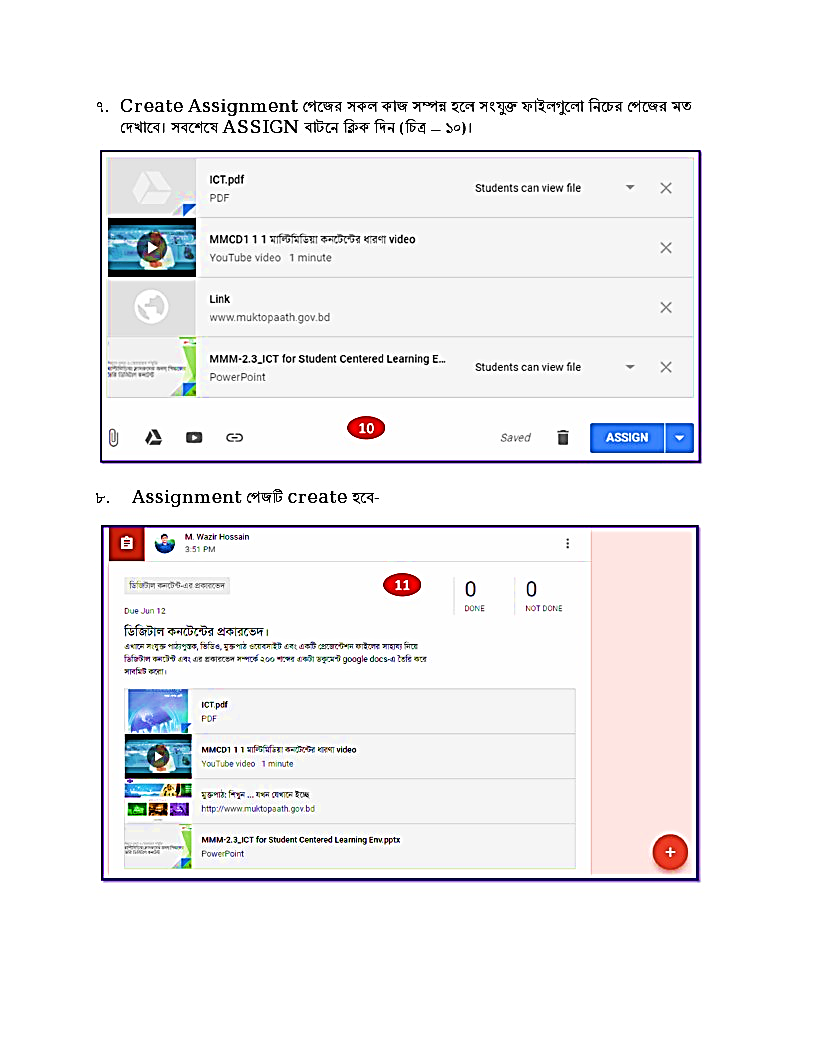 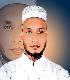 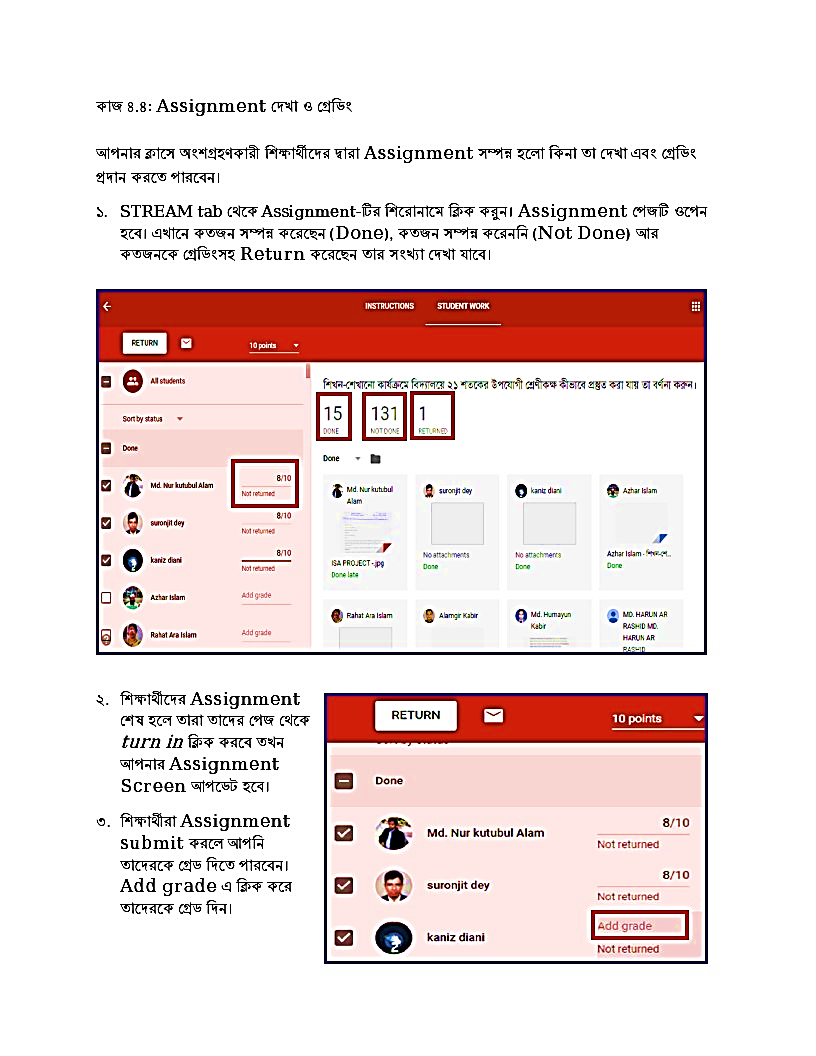 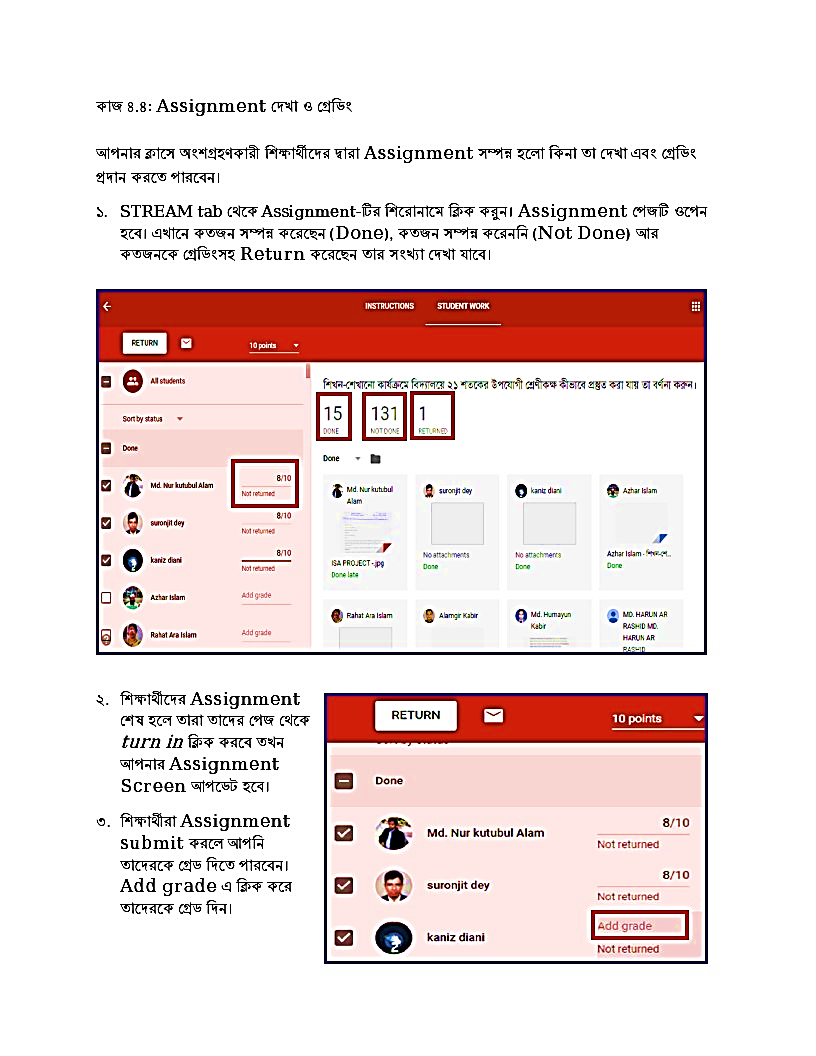 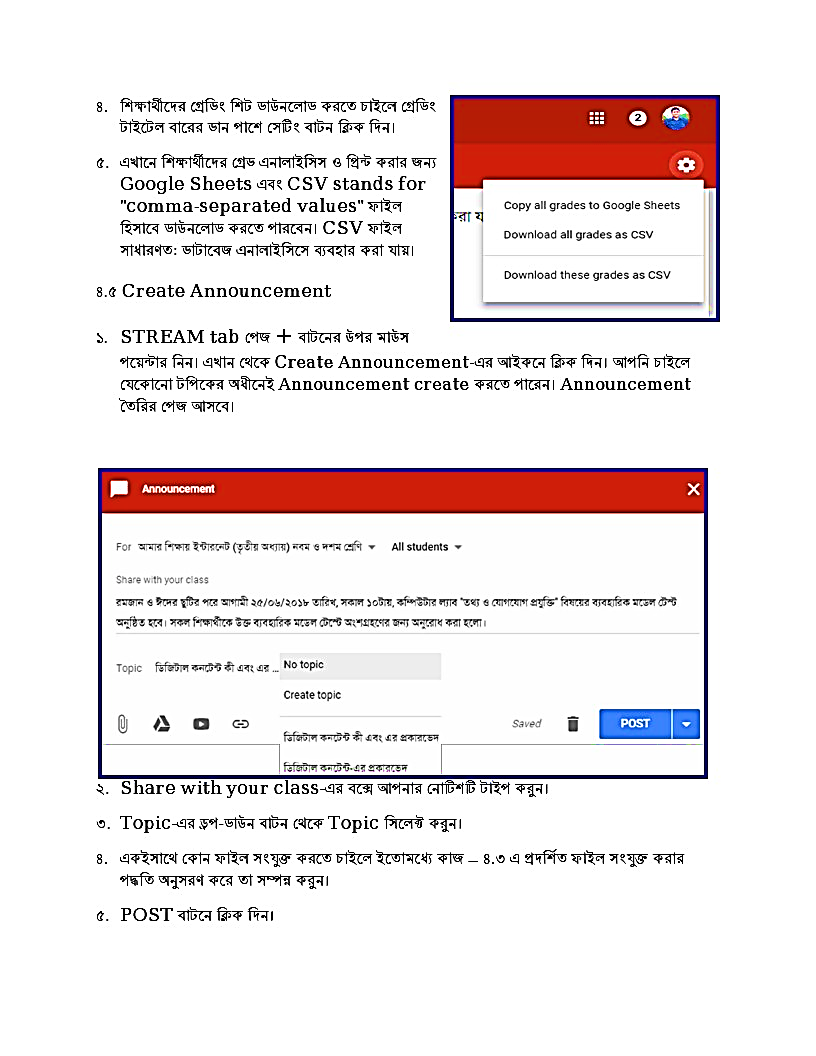 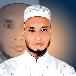 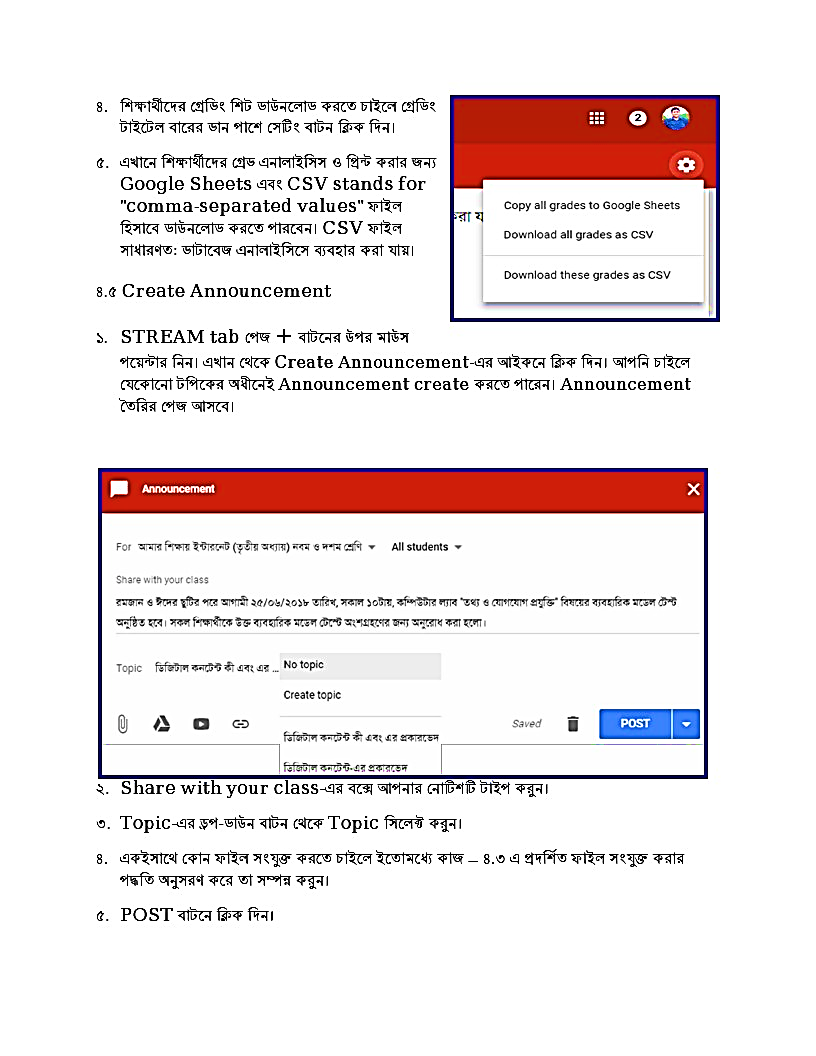 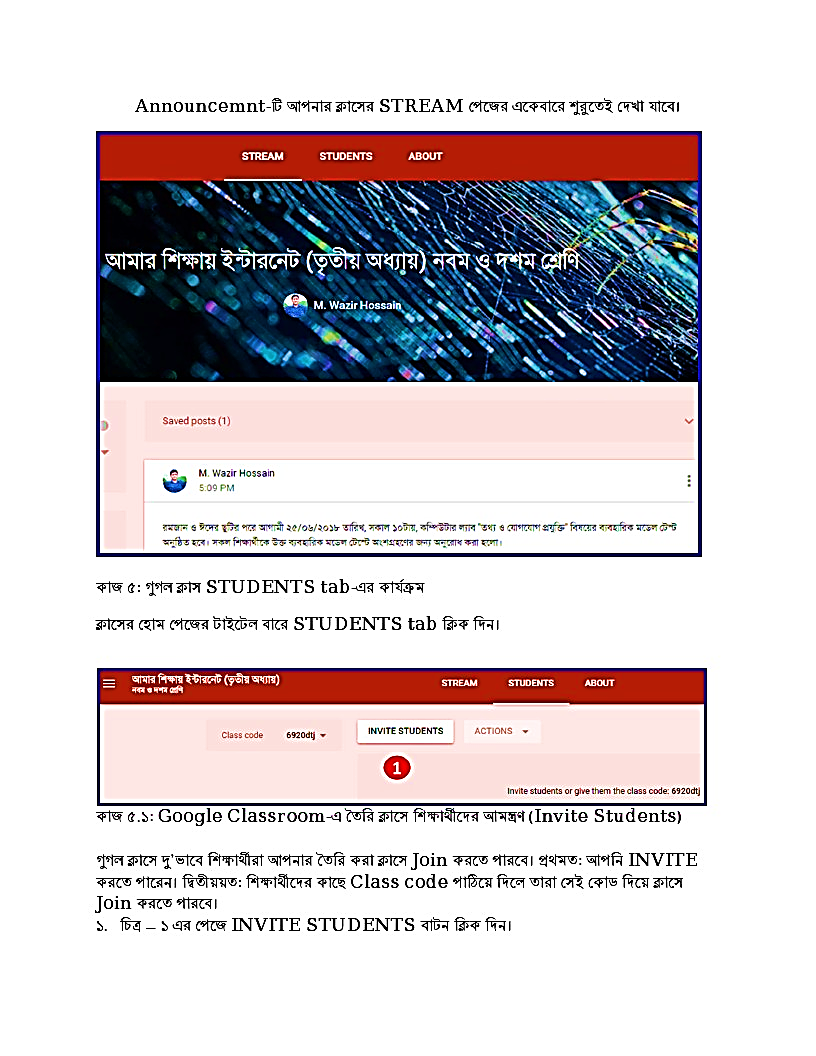 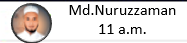 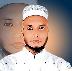 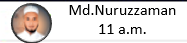 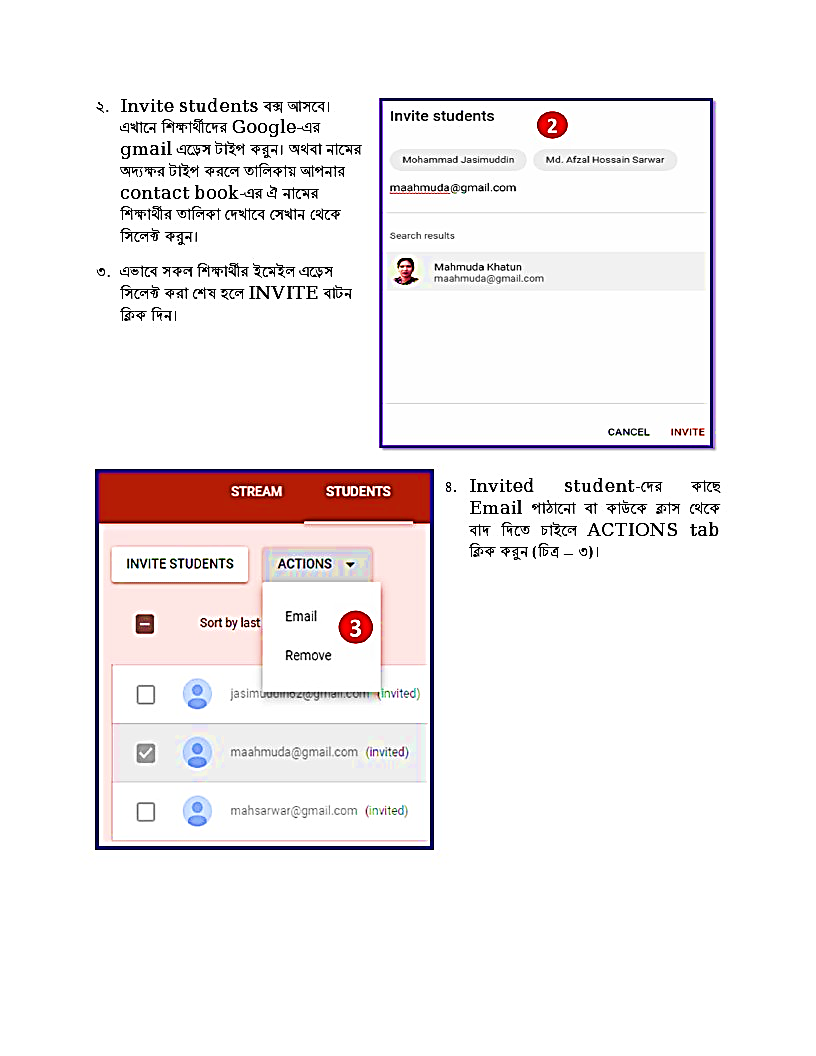 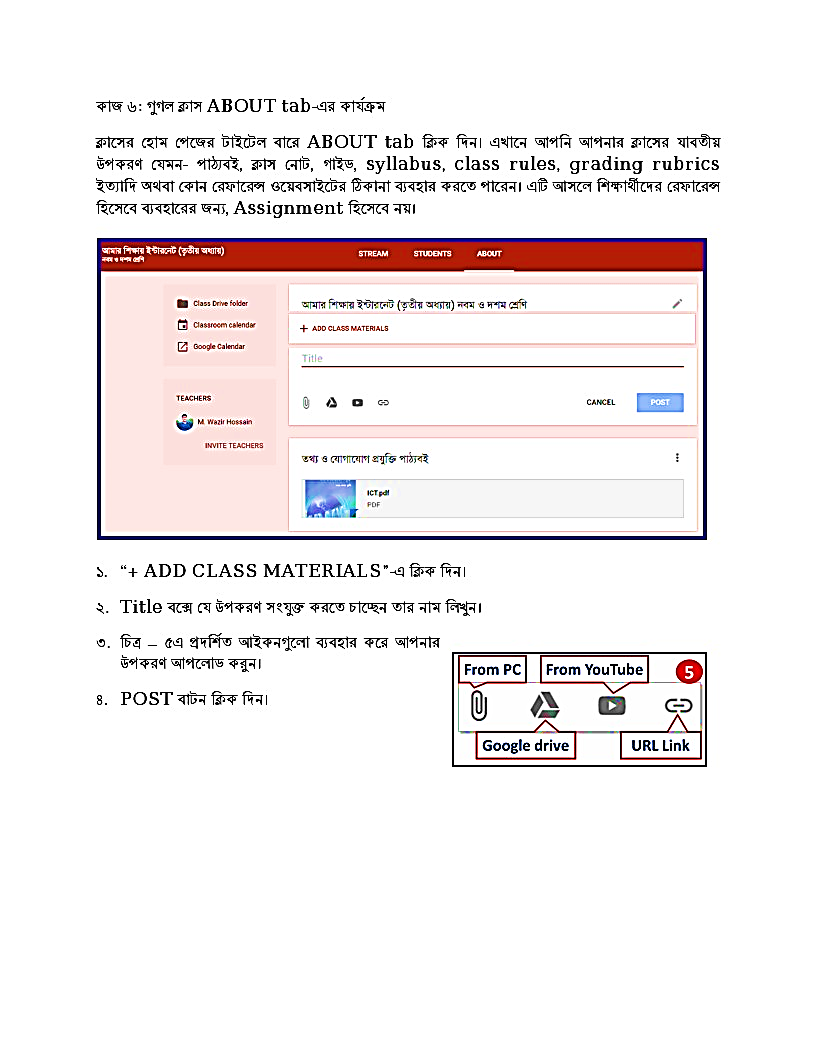 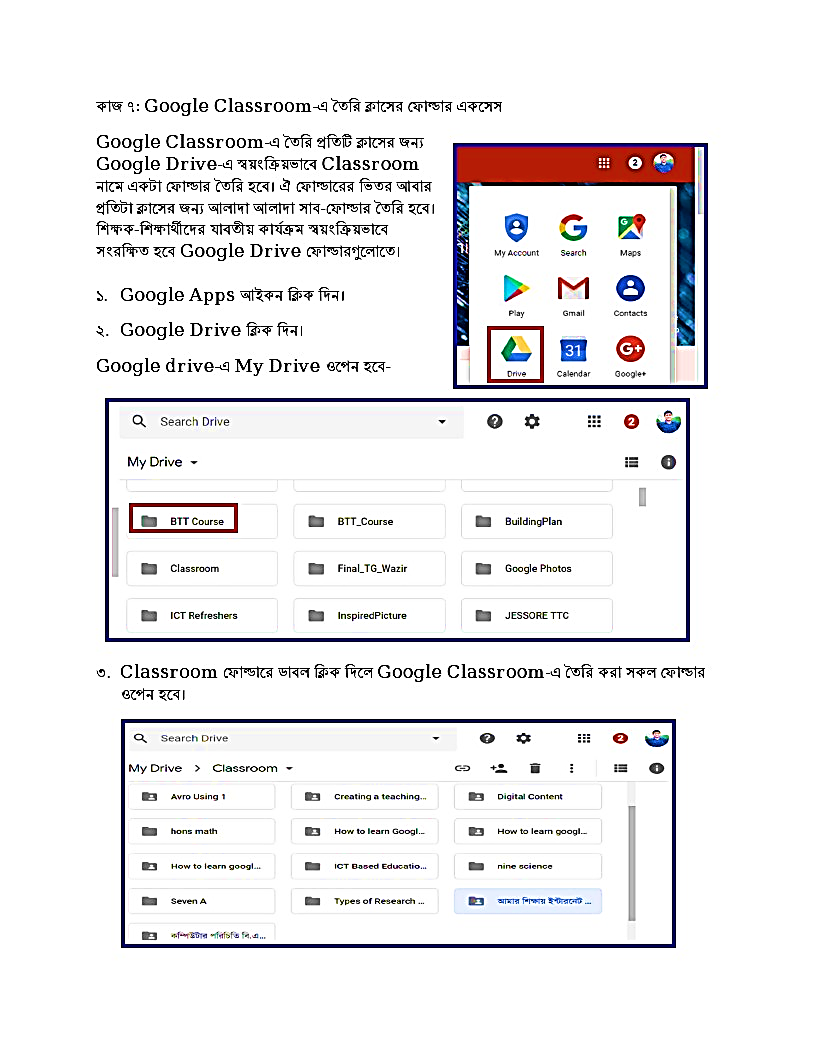 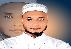 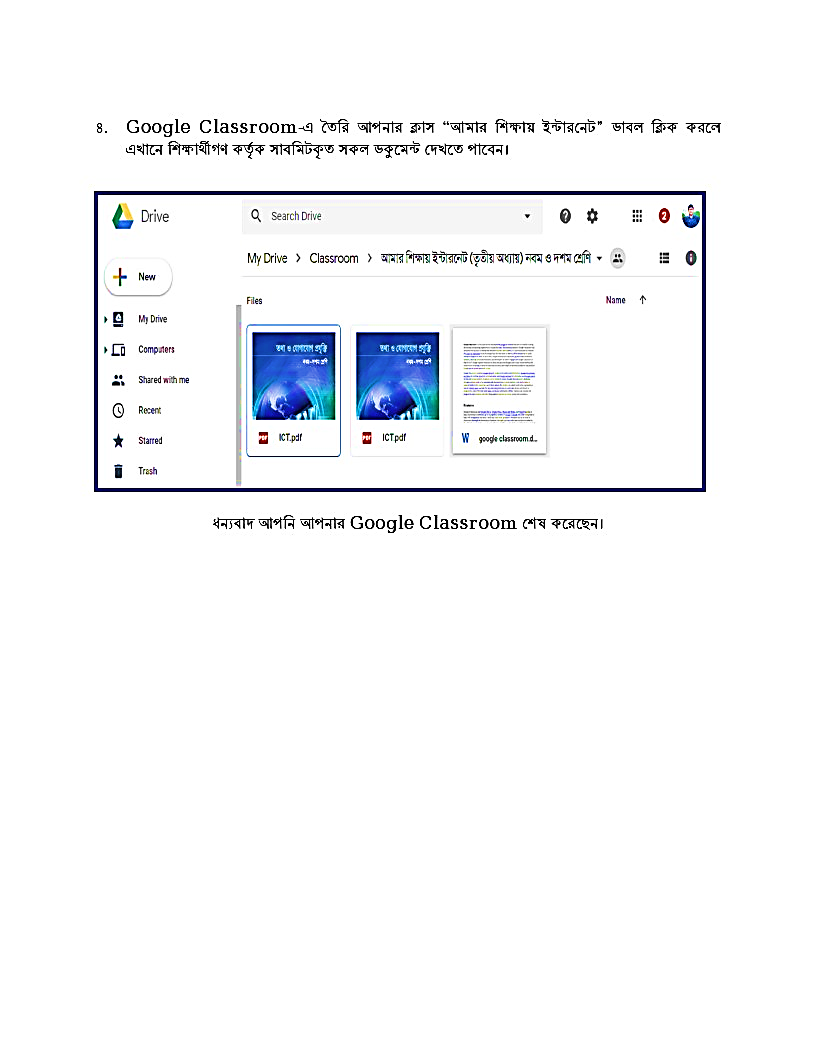 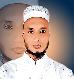 সবাইকে অশেষ ধন্যবাদ